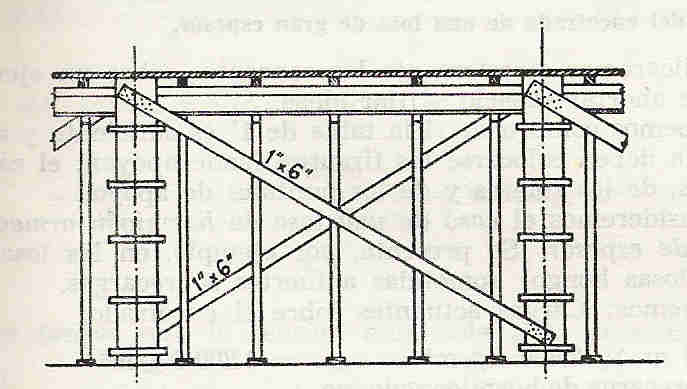 RIGIDIZACIÓN DE COLUMNAS
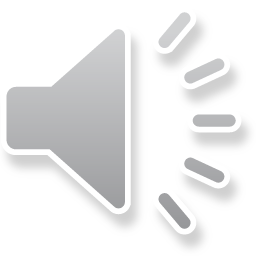 RIGIDIZACIÓN DE COLUMNAS
Para mantener verticalidad en los dos sentidos
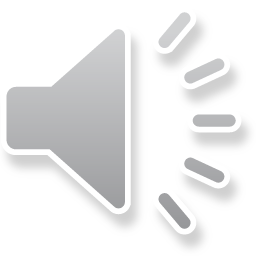 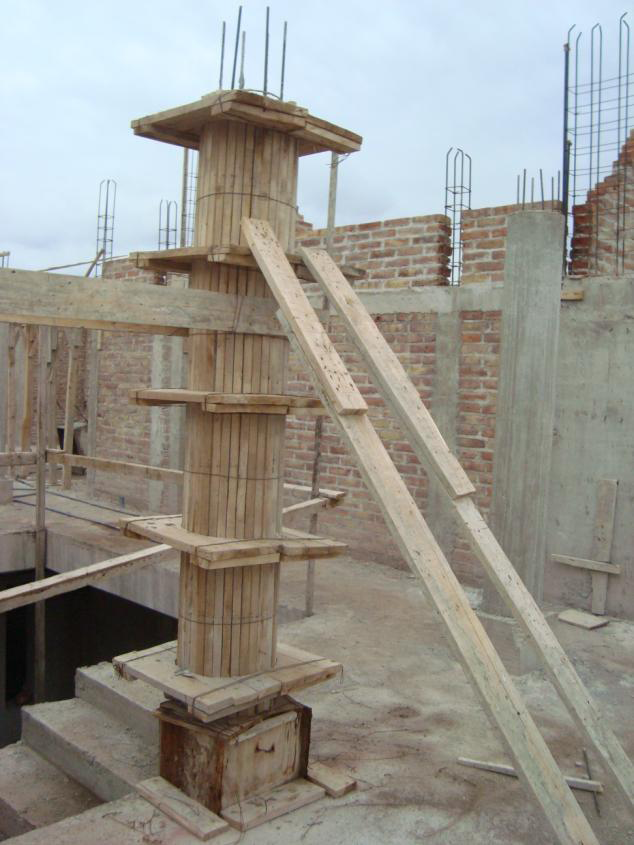 COLUMNAS CIRCULARES ENCOFRADO DE MADERA
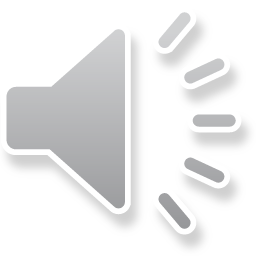 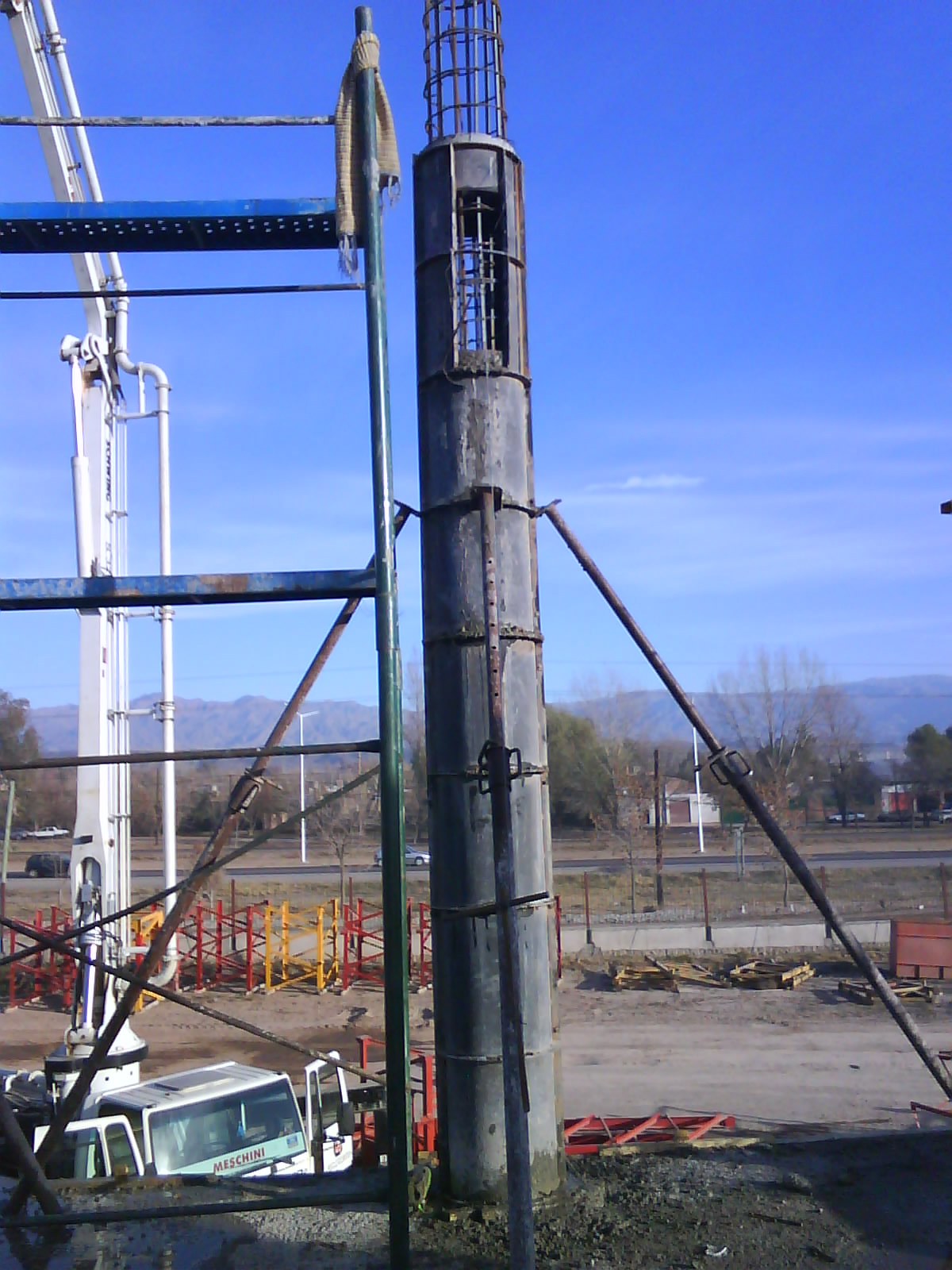 COLUMNAS CIRCULARES ENCOFRADO METÁLICO
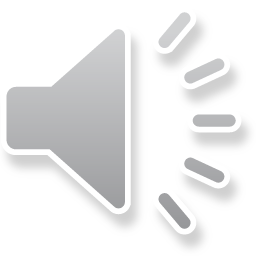 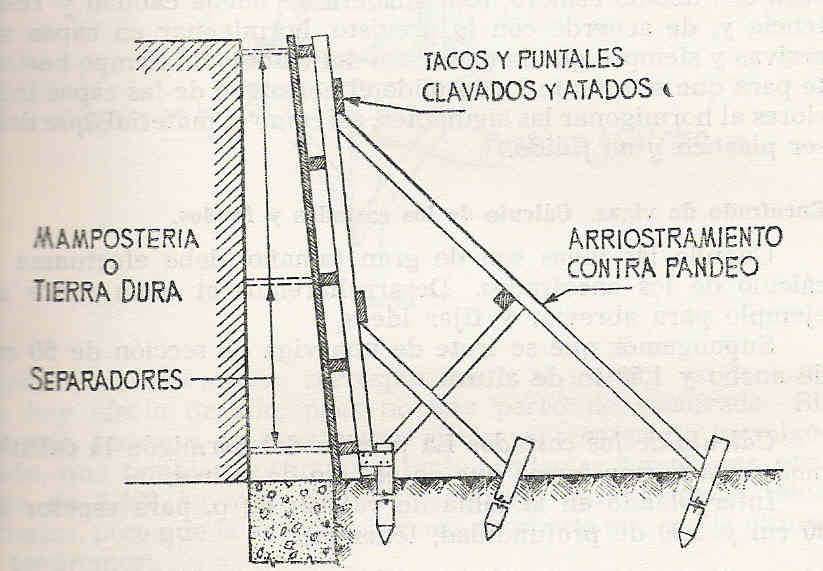 TABIQUES
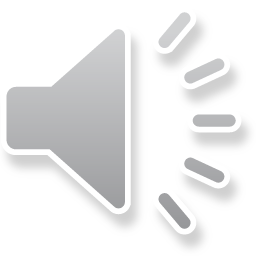 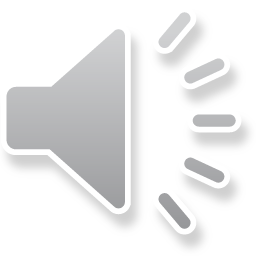 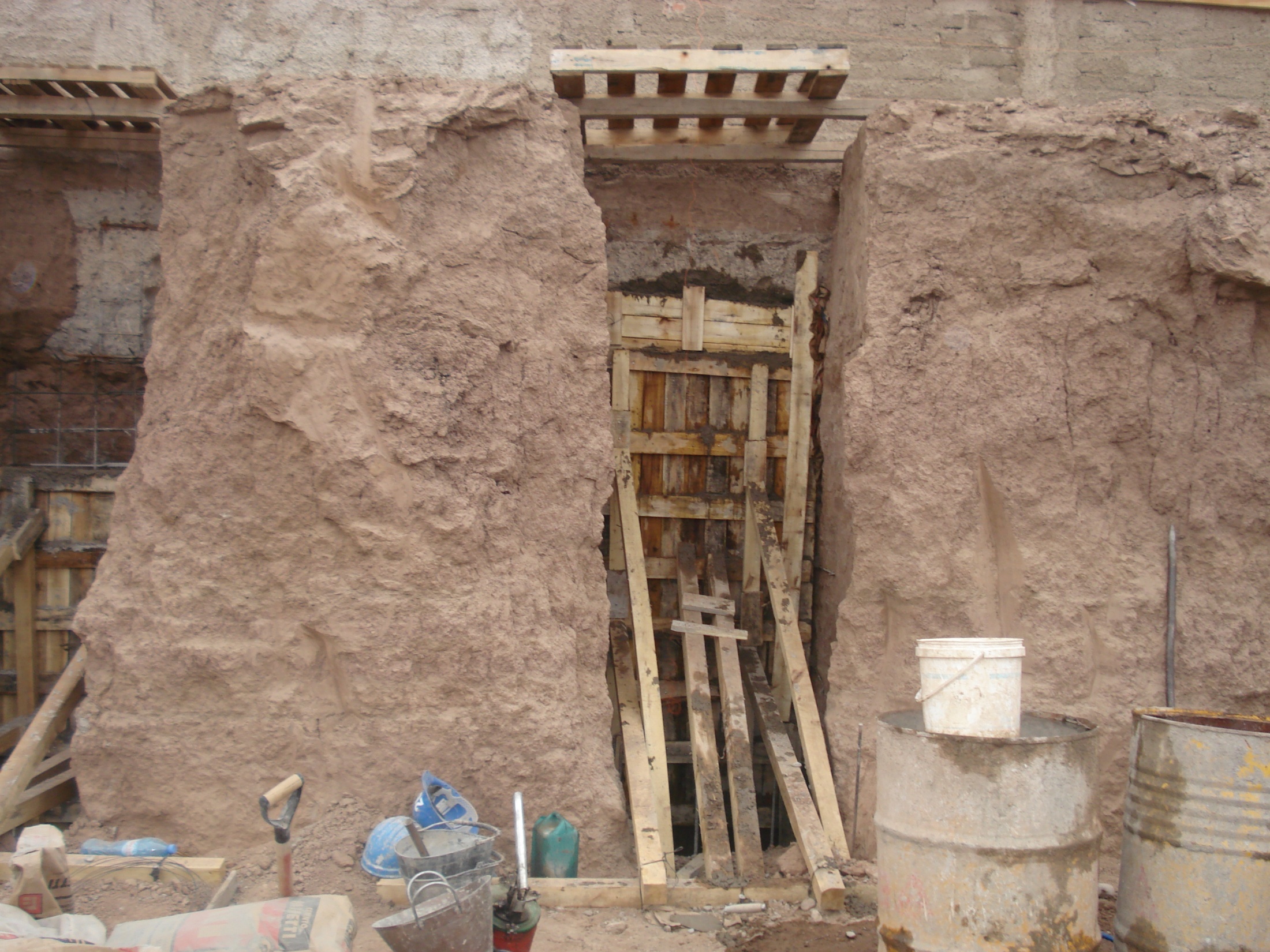 TABIQUES DE SUBMURACIÓN
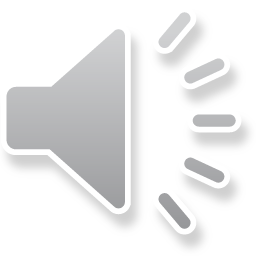 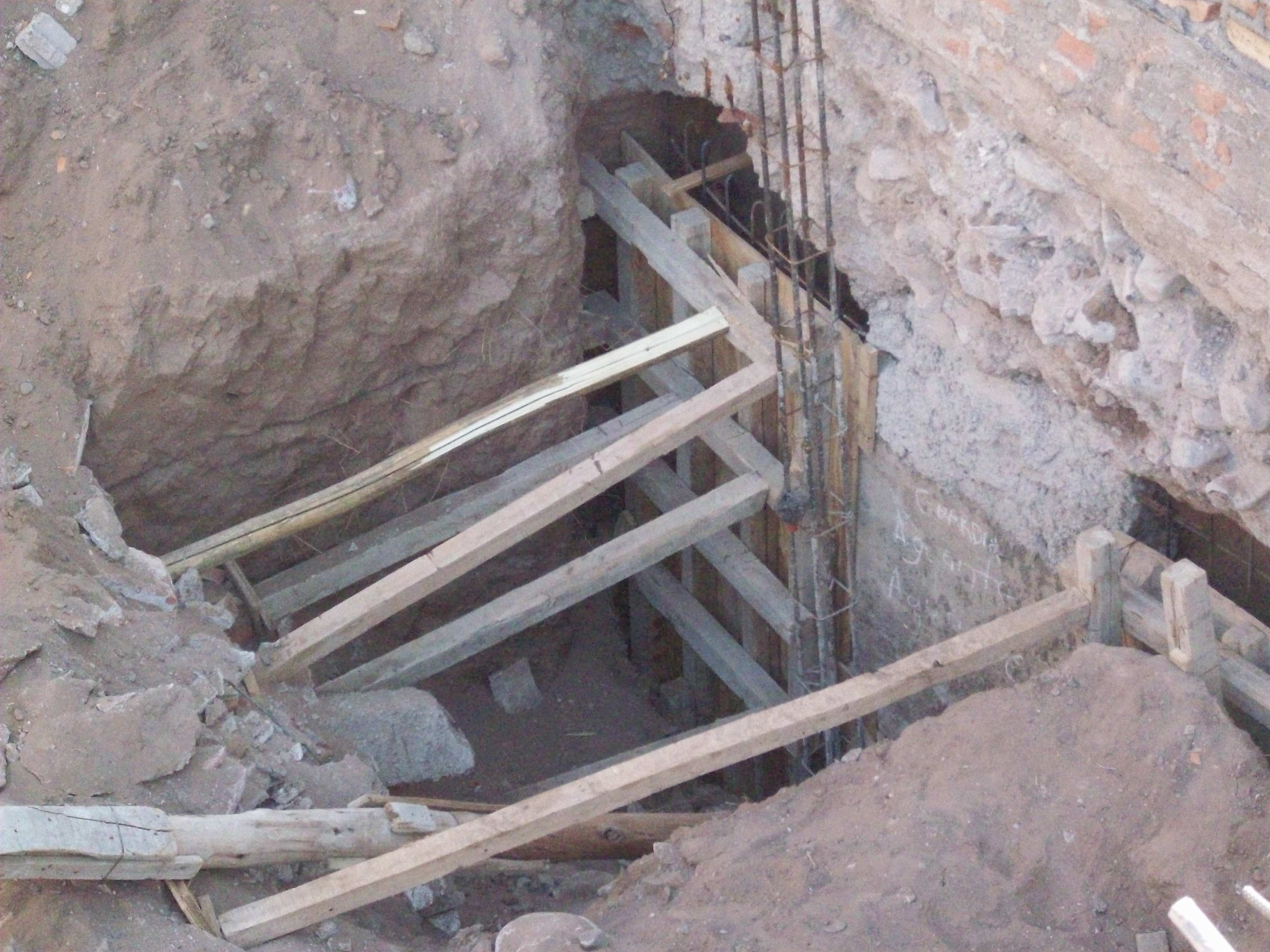 TABIQUES DE SUBMURACIÓN
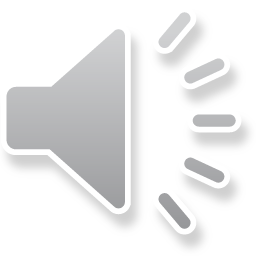 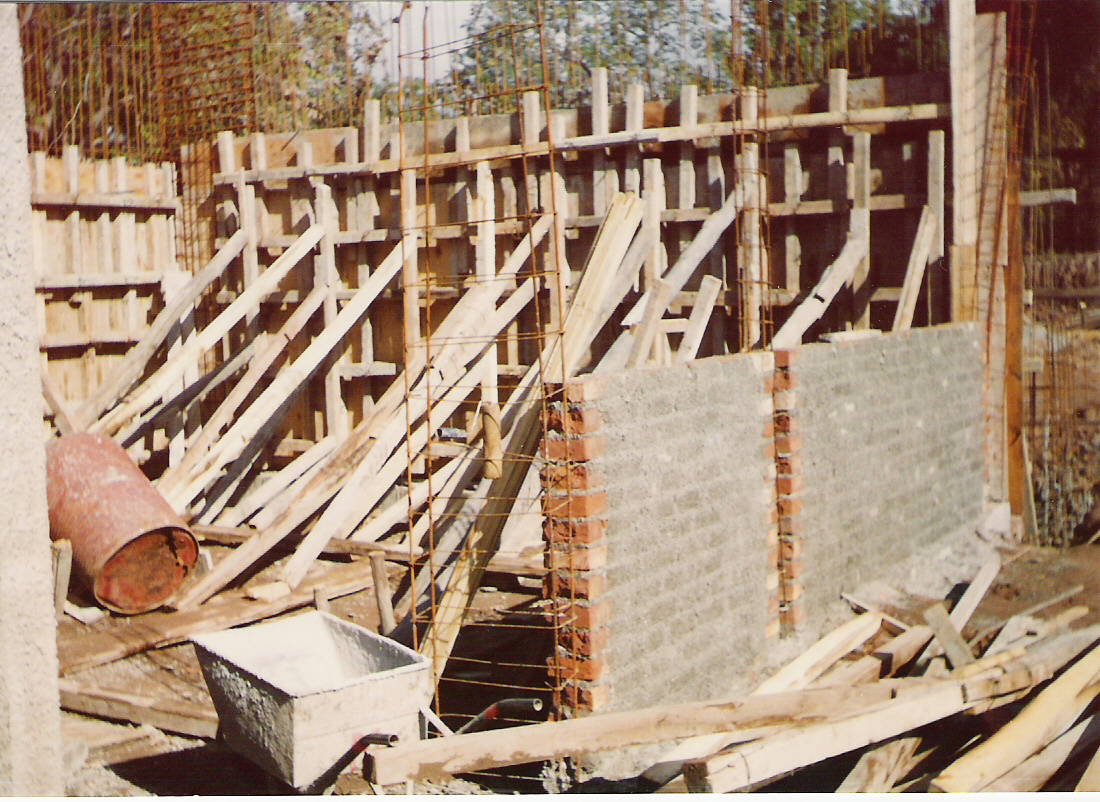 TABIQUES
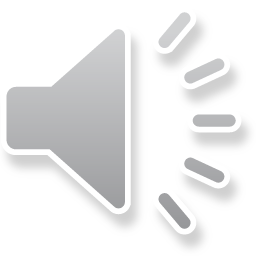 TABIQUES
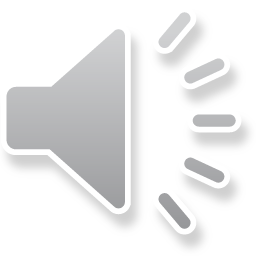 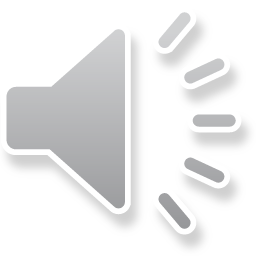 TABIQUES
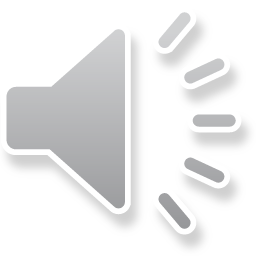 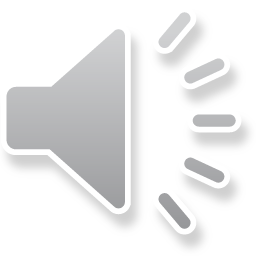 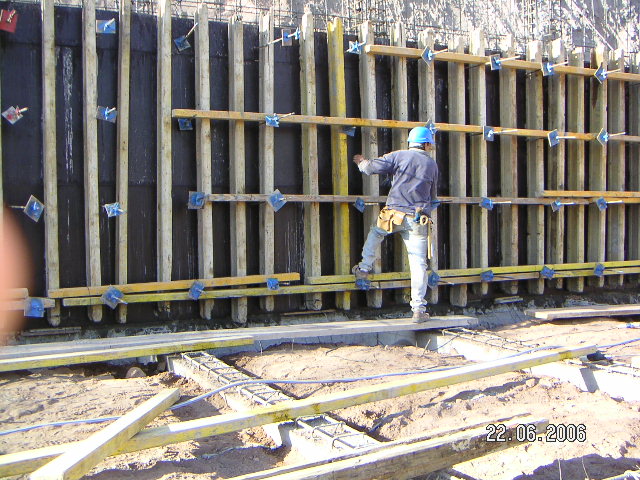 TABIQUES
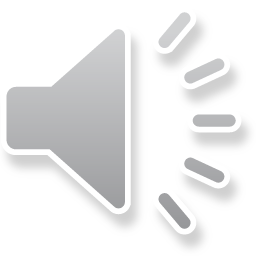 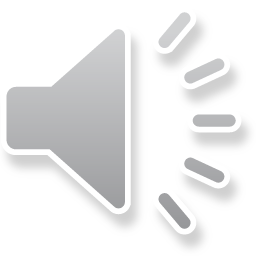 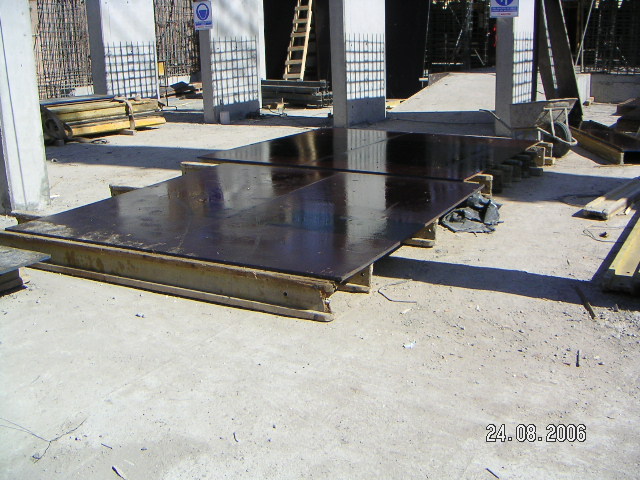 TABIQUES – PROTECCIÓN DE TABLEROS
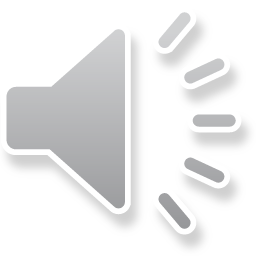 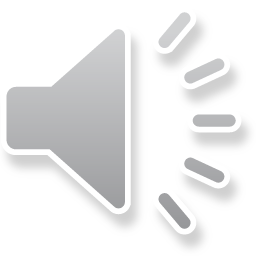 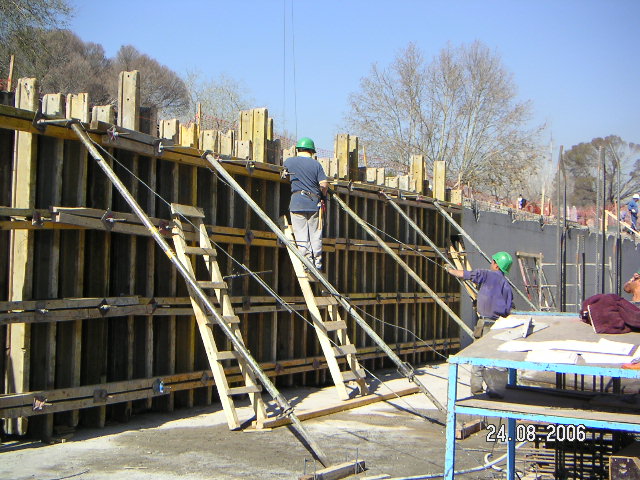 TABIQUES
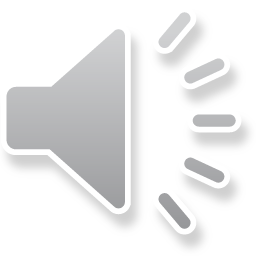 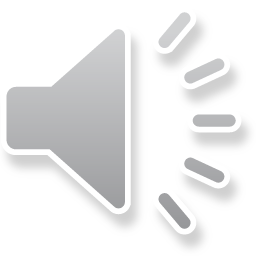 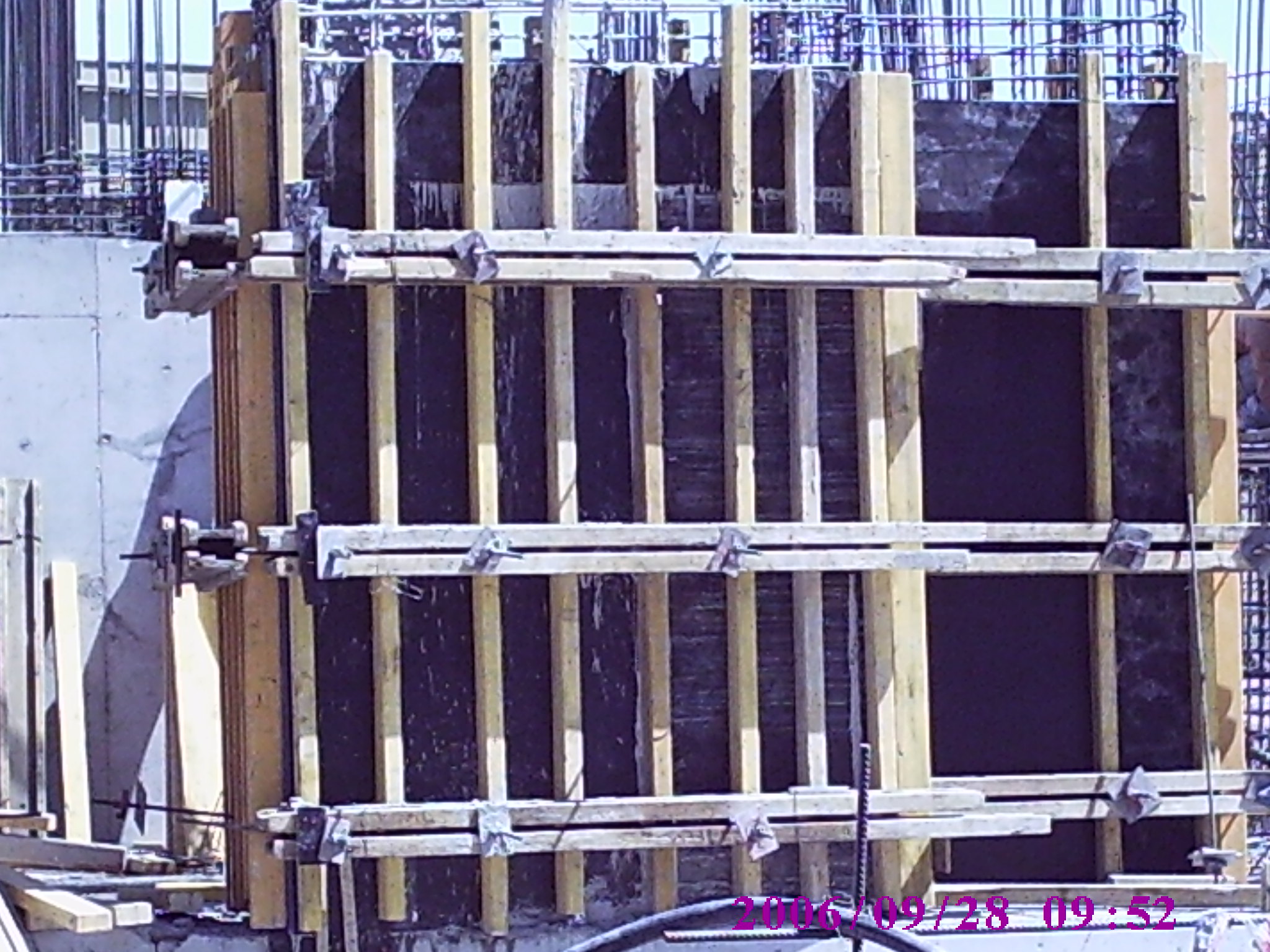 TABIQUES
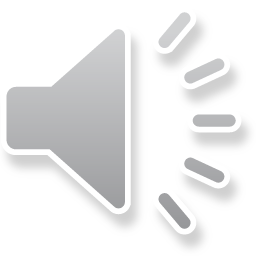 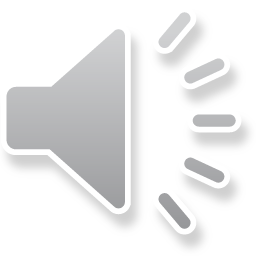 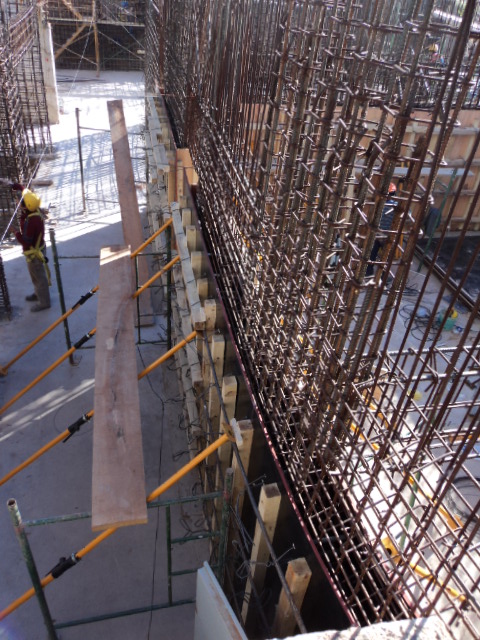 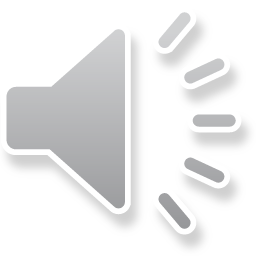 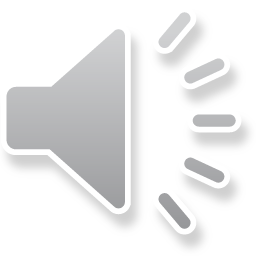 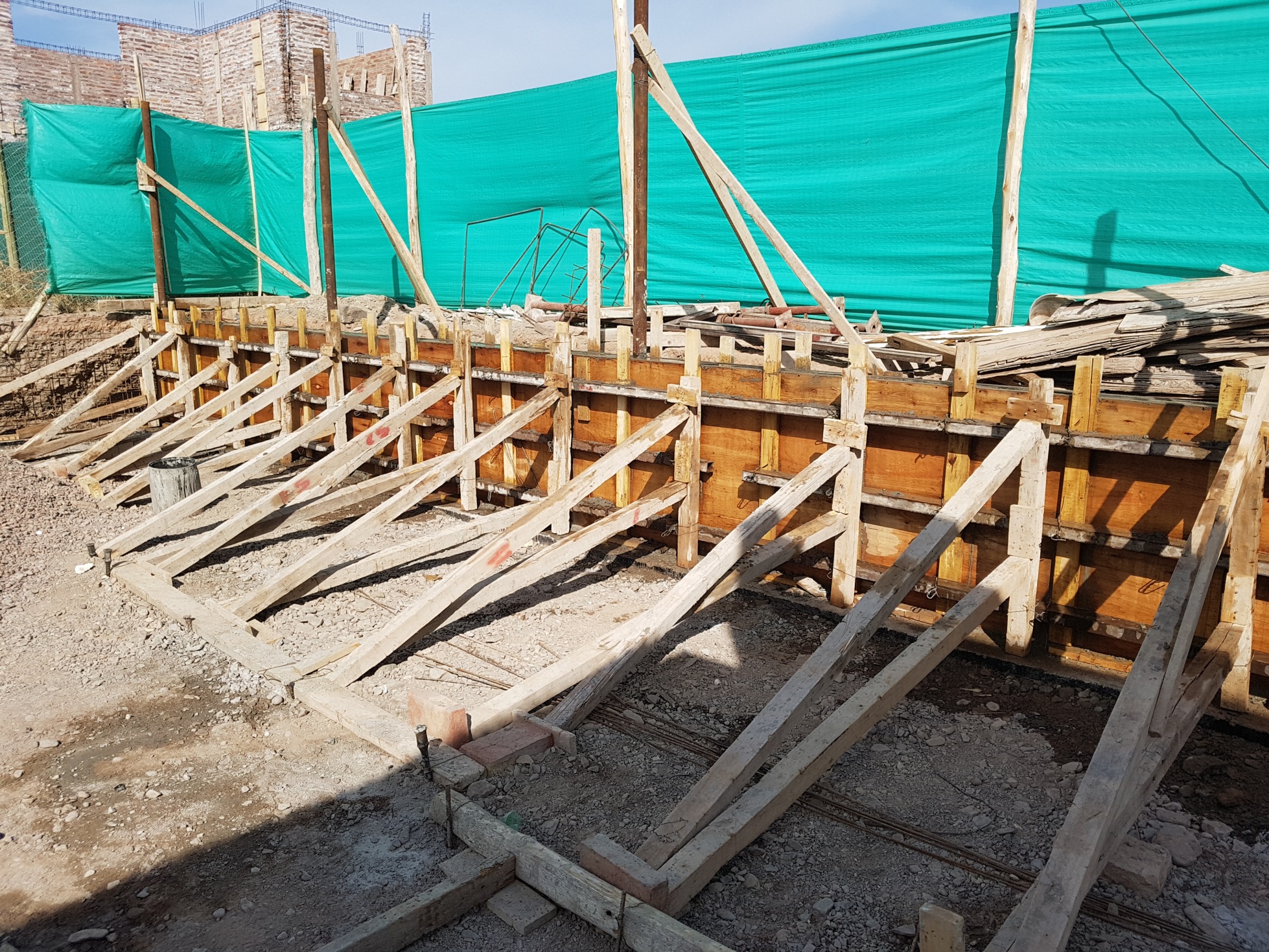 MUROS DE SOSTENIMIENTO DE HORMIGÓN
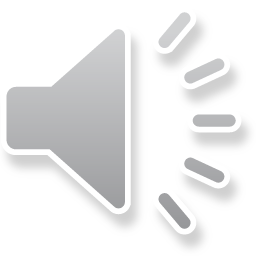 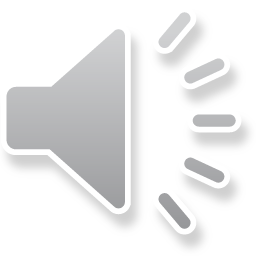 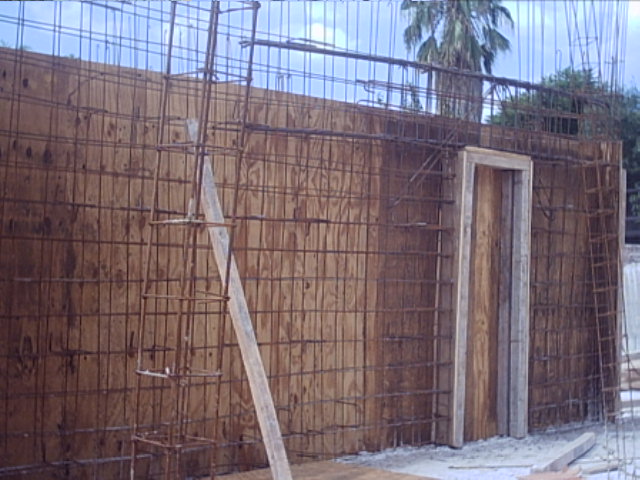 TABIQUES DE HORMIGÓN
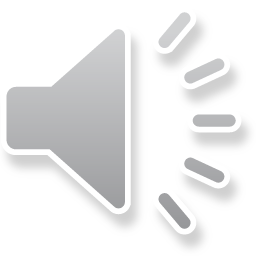 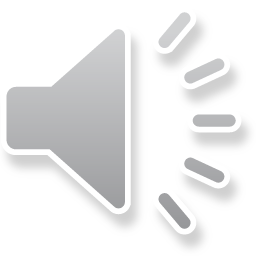